Skupovi
skup je osnovni pojam koji se ne definiše

 predmeti koji sačinjavaju skup nazivaju se elementi skupa

 skup može biti konačan i beskonačan

 broj elementa skupa  A  označavamo sa card(A)

 skup koji nema elemenata naziva se prazan skup i označava se

 činjenica da je a element skupa A zapisuje se

 jedan od načina zadavanja skupa:
Primjer 1:  Navesti sve elemente skupa:
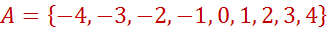 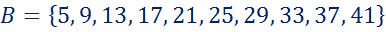 Def: Za skup B kažemo da je podskup skupa A,                 , ako su svi elementi skupa B takođe i elementi skupa A. 
                                                                              
                                                                                akko


Def: Skupove A  i  B nazivamo jednakim , ako je                  i 

                                                                  A = B   akko
Operacije sa skupovima

 Unija
Presjek
Razlika
Simetrična razlika
Partitivni skup
Dekartov proizvod
Komplement skupa
Definicija: Unija skupova A  i  B je skup, oznaka               , čiji elementi pripadaju ili skupu A  ili  skupu B, tj.
Venov dijagram
Primjer 2:
A
B
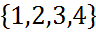 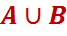 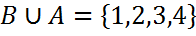 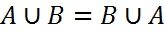 Definicija: Presjek skupova A  i  B je skup, oznaka               ,   čiji elementi pripadaju i skupu A  i  skupu B, tj.
A
B
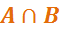 Primjer 3:
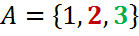 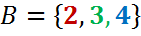 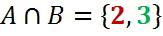 Venov dijagram
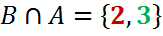 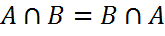 Definicija: Razlika skupova A  i B je skup, oznaka  A\B, čiji elementi pripadaju skupu A, a ne pripadaju skupu B, tj.  A\B=
A
B
A
B
Primjer 4:
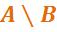 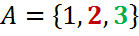 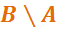 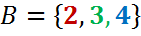 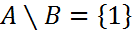 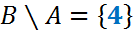 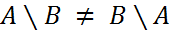 Definicija: Simetrična razlika skupova A  i  B, oznaka                  , je skup
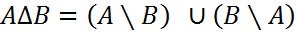 A
B
Primjer 3:
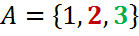 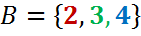 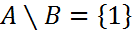 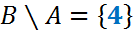 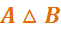 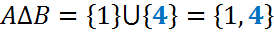 Definicija: Partitivni skup skupa A je skup svih podskupova skupa A i označava se P(A).
Primjer 6:
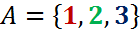 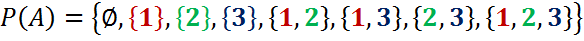 Skup P(A) ima 8 elemenata.

U opštem slučaju, ako skup A ima n (različitih) elemenata, tada skup P(A) ima       elemenata.
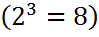 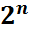 Definicija: Neka je A podskup skupa S. Komplement skupa A u odnosu na S , oznaka  Cs(A), je skup S\A, tj.
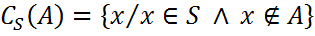 Primjer 7:
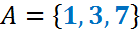 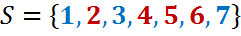 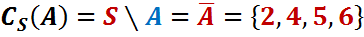 Domaći zadatak 
Dati su skupovi:                               

                                                           



Odrediti skupove:
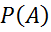